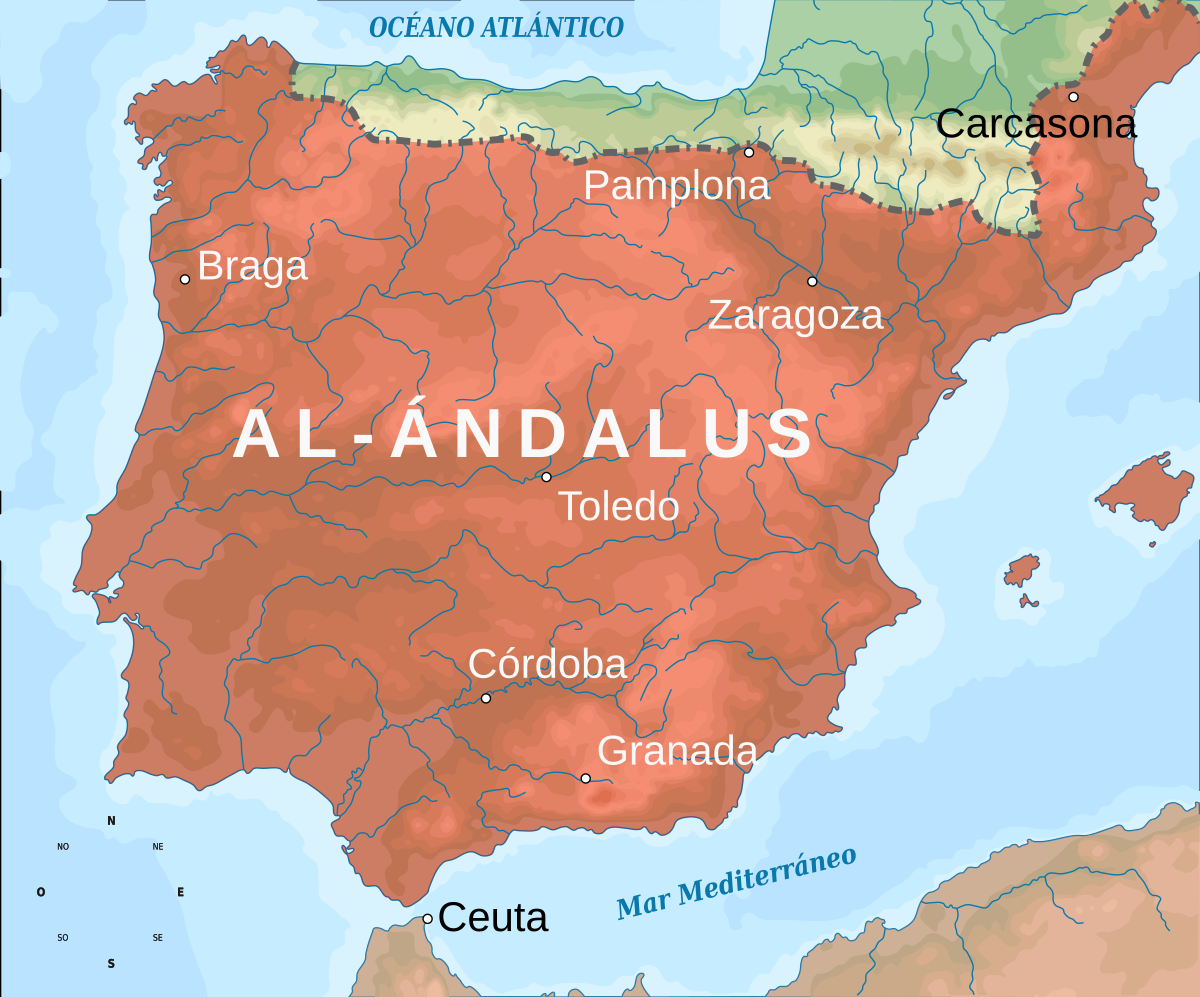 Os muçulmanos na Península Ibérica
O legado cultural, artístico e urbanístico.
Razões da expansão muçulmana:
Os muçulmanos iniciaram um período de grandes conquistas por três motivos: 
“Guerra Santa” (Jihad): expansão da fé islâmica; 
Obtenção de terras férteis para a agricultura;
Controlo das principais rotas comerciais entre Oriente e Ocidente (rota da seda da China e rota das especiarias da Índia).
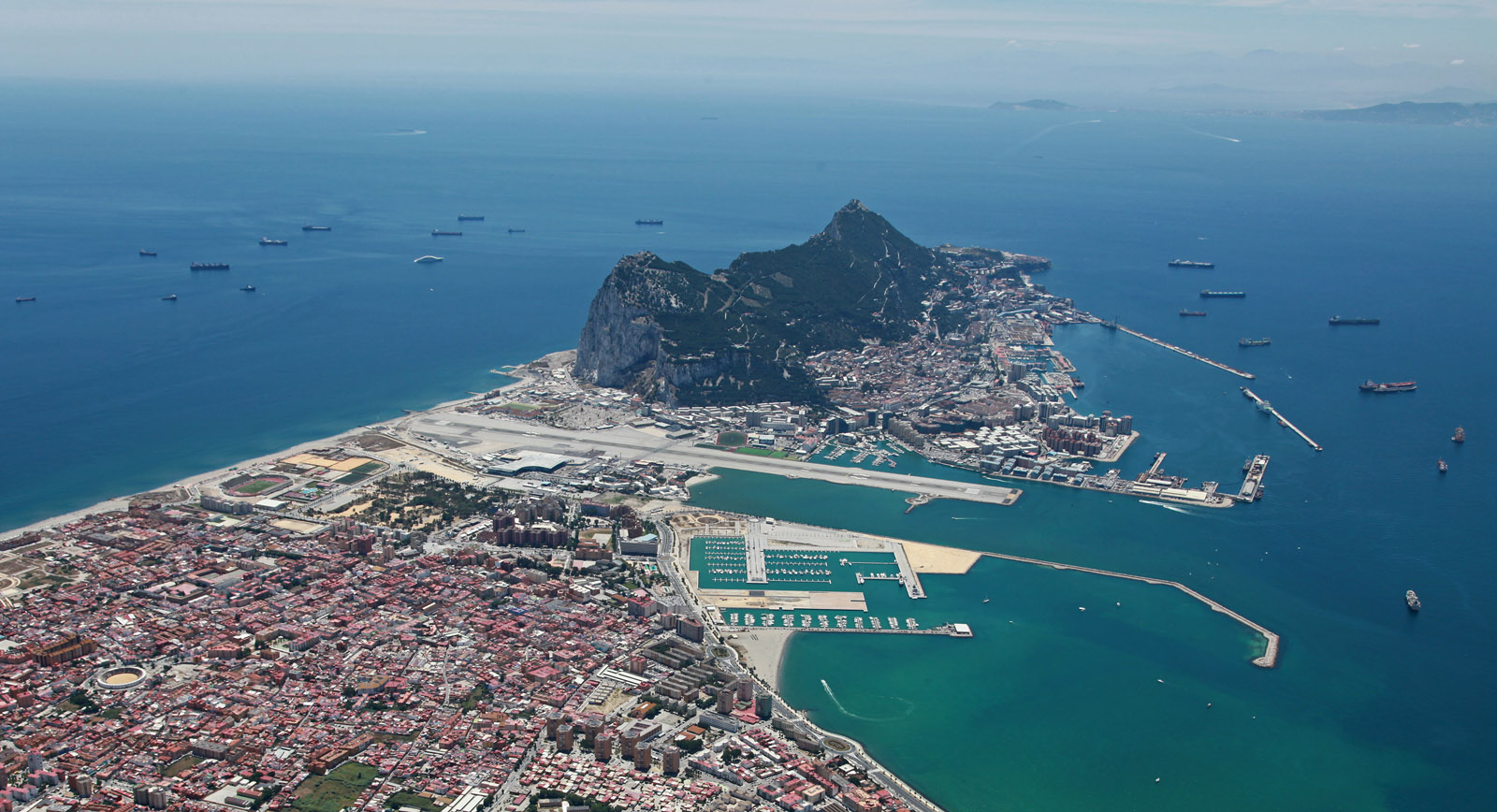 Estreito de Gibraltar
O Império Muçulmano:
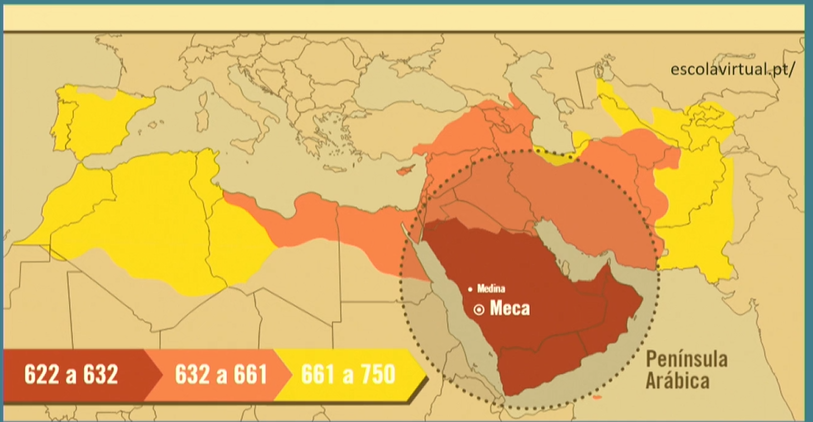 1492: Expulsão definitiva dos muçulmanos
Presença de quase 8oo anos na Península Ibérica
Religião muçulmana: islamismo
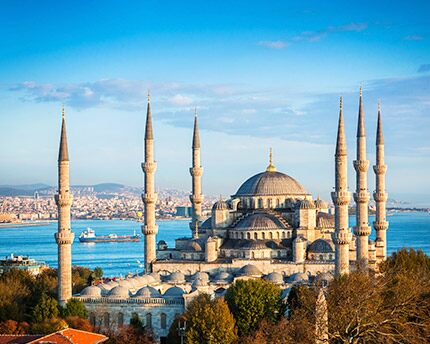 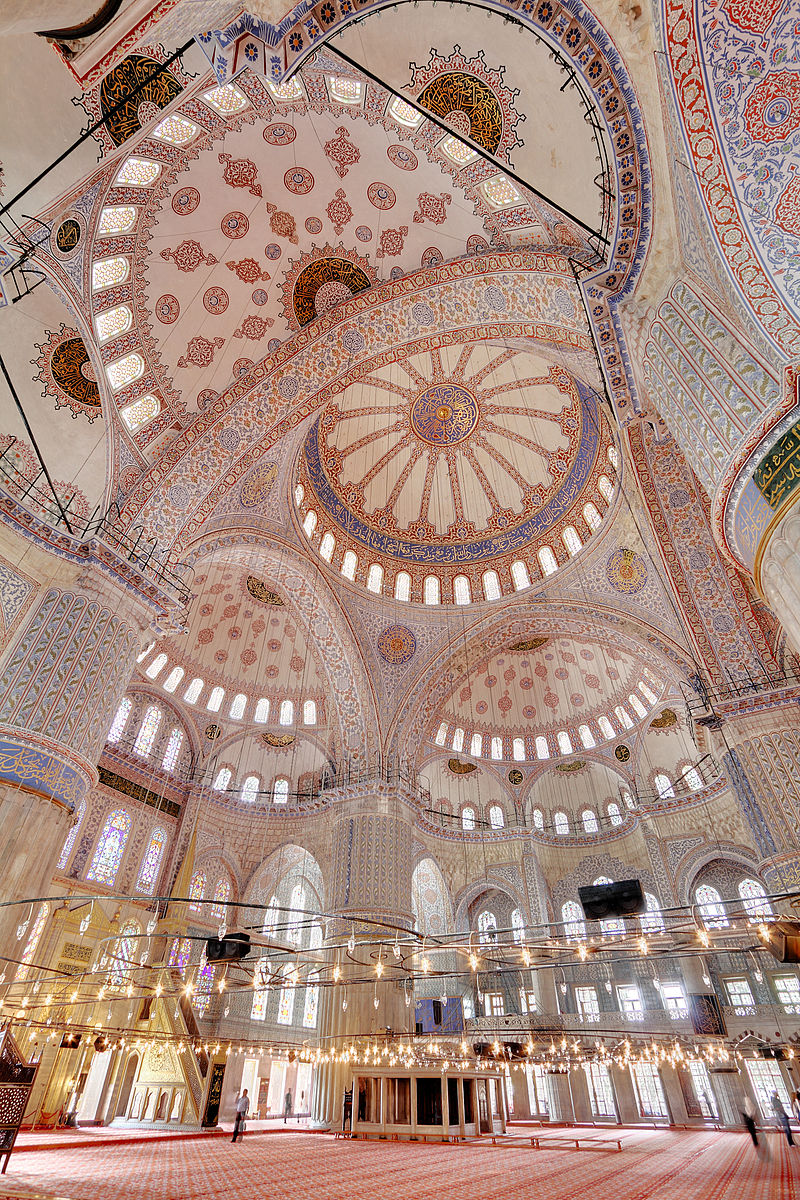 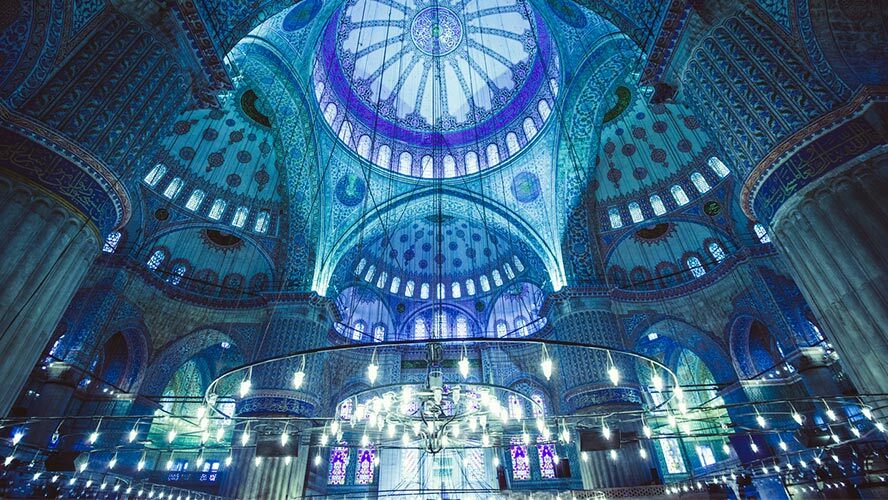 Mesquita Azul em Istambul, Turquia fundada por Ahmad I (XVII)
Damasco, na Síria foi a capital do Império Muçulmano até meados do século VIII. 
As muitas cidades do Império Muçulmano eram importantes centros económicos e culturais.
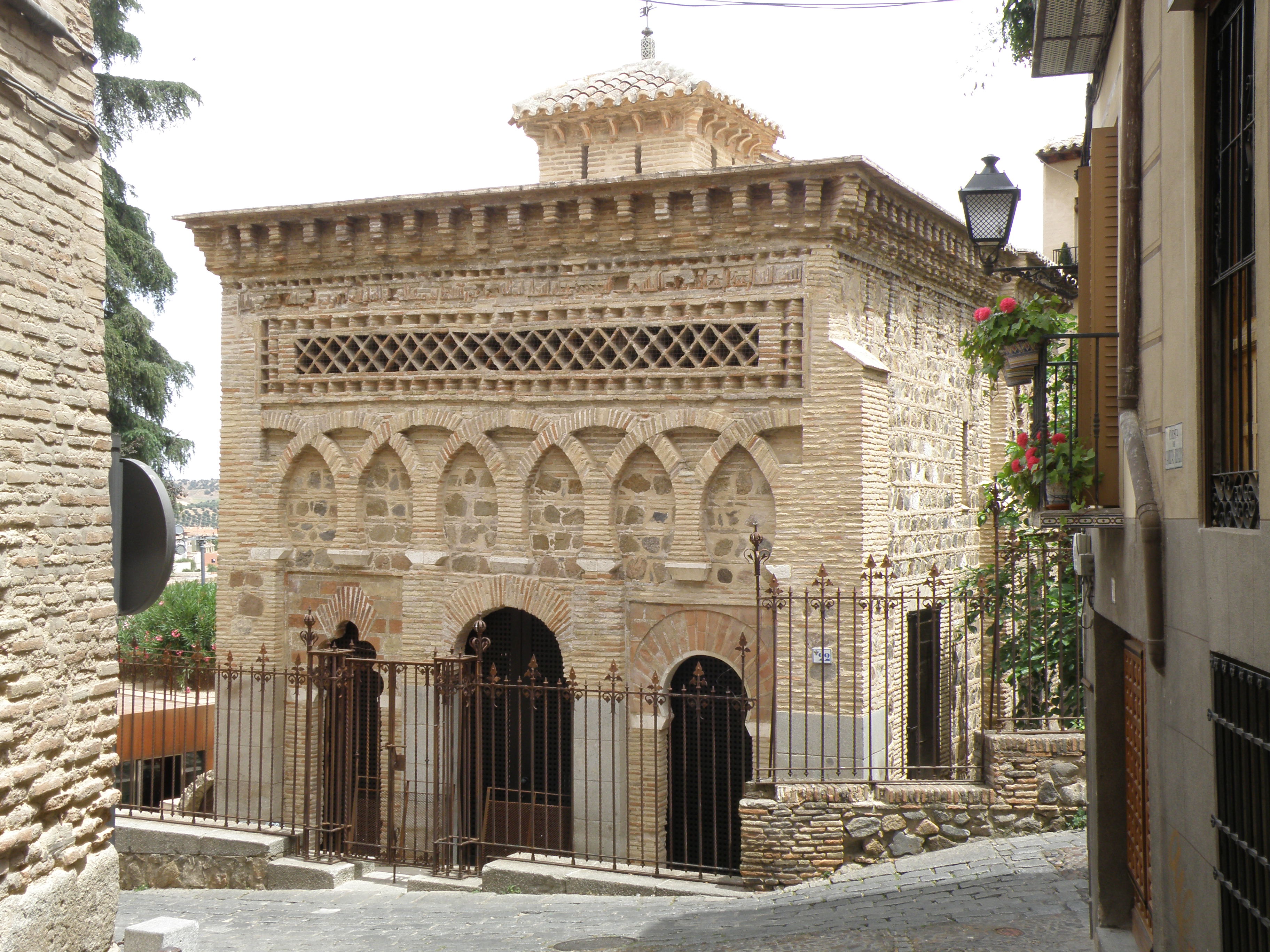 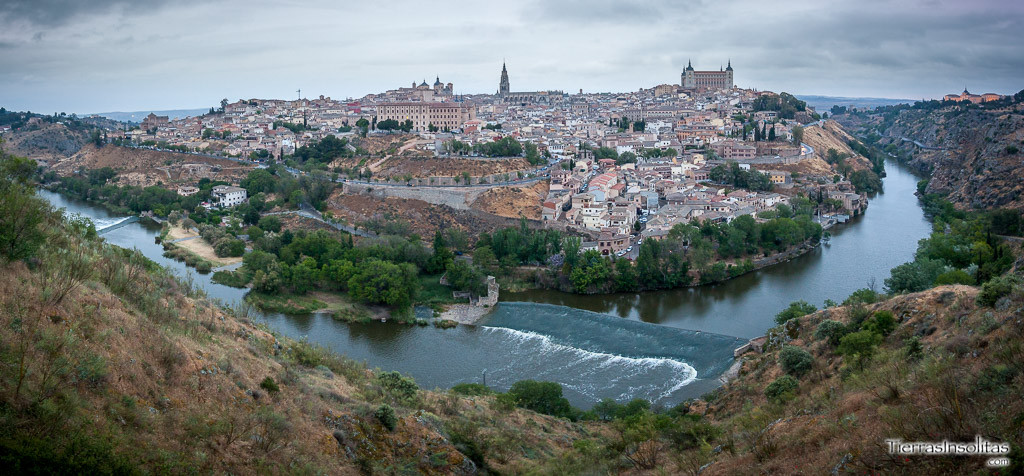 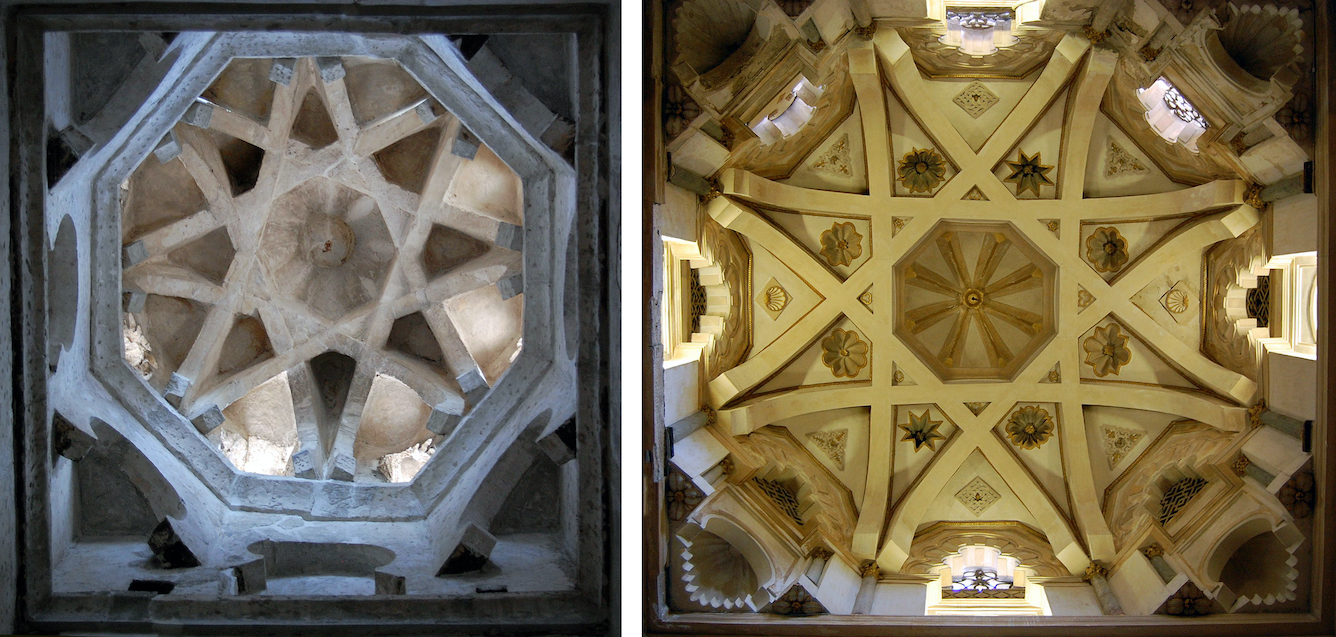 Início do processo de arabização:
Califado de Omíada: tem de travar a resistência cristã (século VIII-XI)
Toledo foi um dos mais importantes centros de poder com um posicionamento estratégico. Houve porém tolerância religiosa. 
Mesquita Bab Al-Mardum: fachadas decoradas, com grande cúpula com estrelas. É pensada para orações e pensamento.
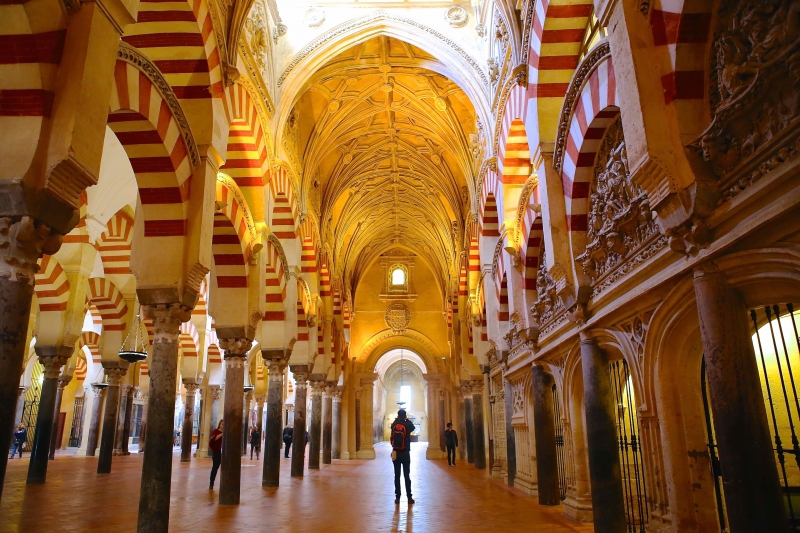 Córdova
Córdova no século X era um califado independente. Era a capital do império muçulmano na península. 
Mesquita de Córdova: lugar de oração. Foi um importante centro político, social e cultural. Os fiéis muçulmanos reuniam-se sob as arcadas da mesquita. Foi construída sob uma antiga mesquita visigoda. 
Decoração rica, com 856 colunas feitas de ónix, mármore e granito. 
Nesta época, desenvolveram-se as artes e as ciências, nomeadamente, a medicina, a filosofia, a literatura.
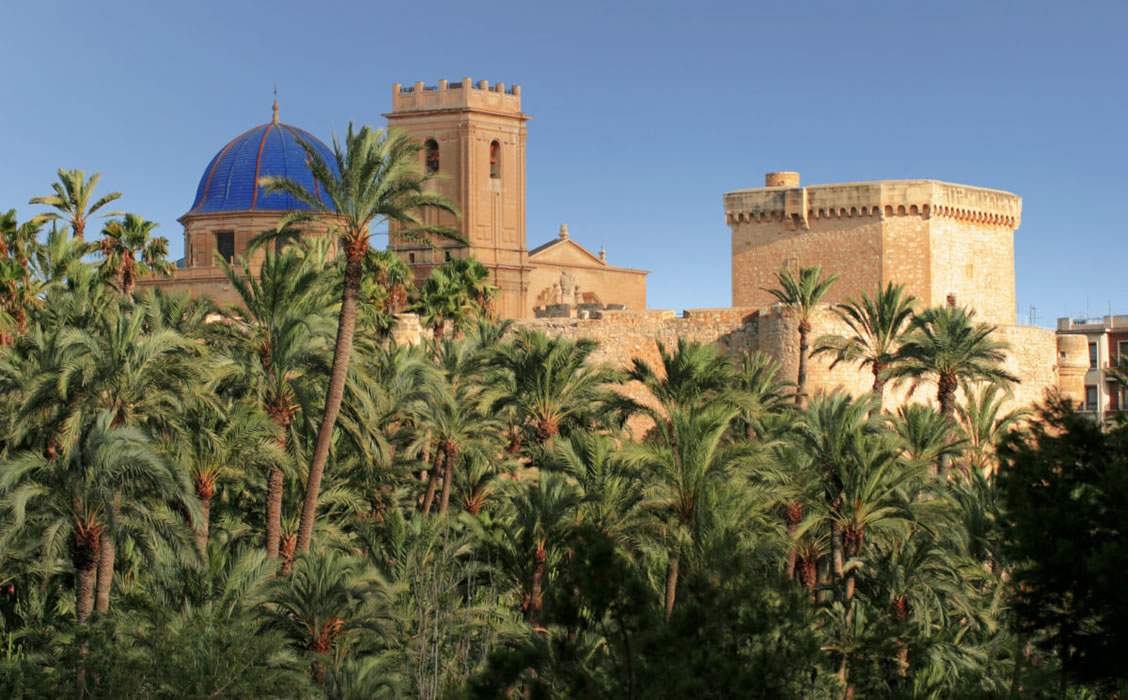 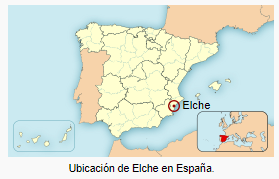 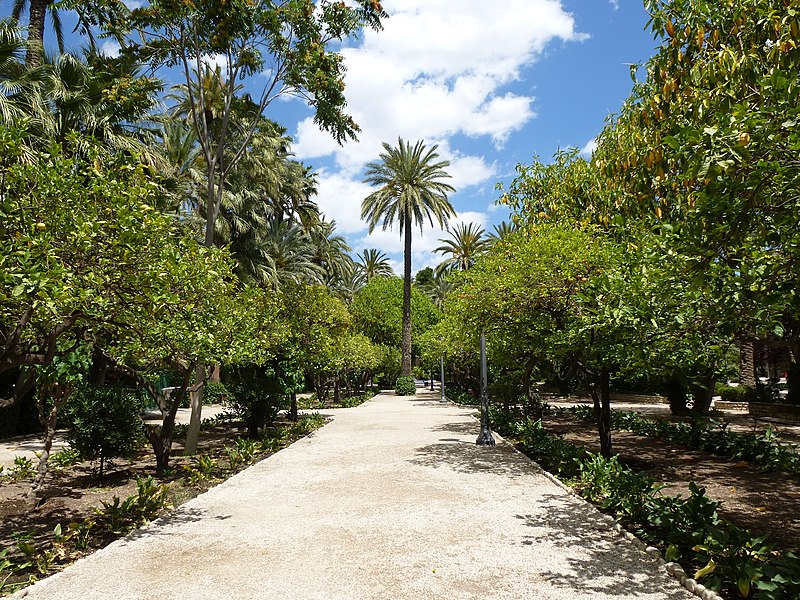 EL ELCHE:
É a maior extensão de palmeiras da Península. 
Os muçulmanos desenvolveram várias técnicas agrícolas de irrigação e estufas. 
Os espaços verdes evocam o paraíso, a vida após a morte. São locais propícios ao repouso e à meditação.
Início do século XI, o califado omíada divide-se em várias taifas:
Taifa de Toledo;
Taifa de Córdova;
Taifa de Sevilha;
Taifa de Granada. 

Os cristãos do Norte empreendem ataques violentos, o leva à construção de fortalezas e castelos muçulmanos.
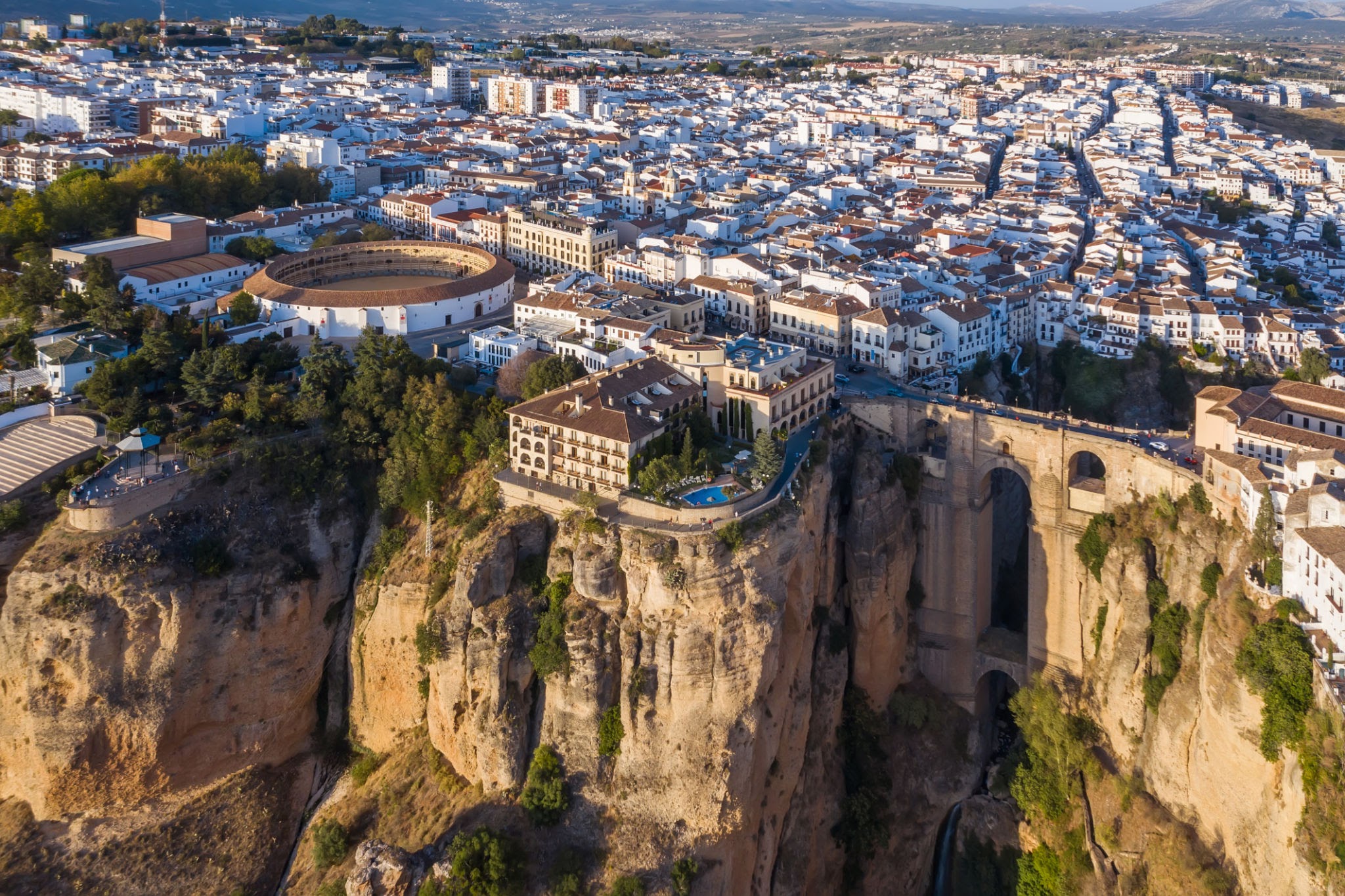 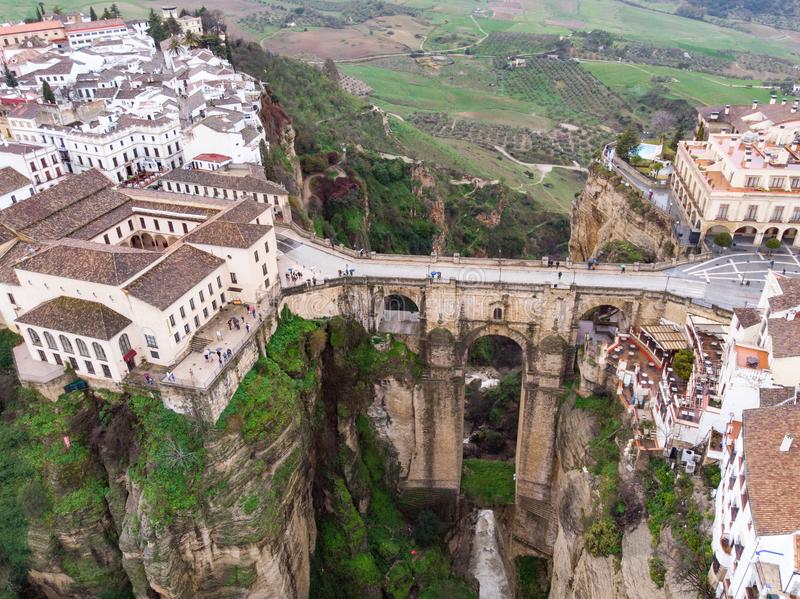 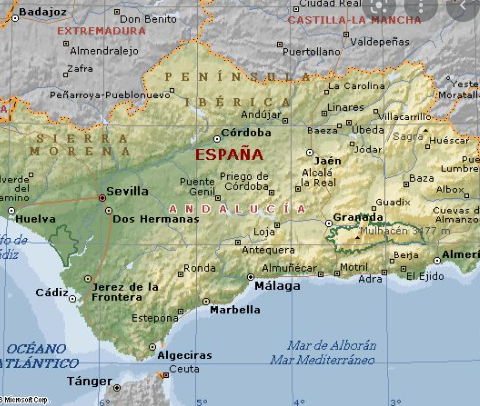 É uma cidade fortificada construída sobre uma falésia, o que deixou a população segura. 
O califado Almóada assume o controlo do sul e desenvolveu Ronda. 
Foi tomada pelos cristãos no século XIV.
Ronda
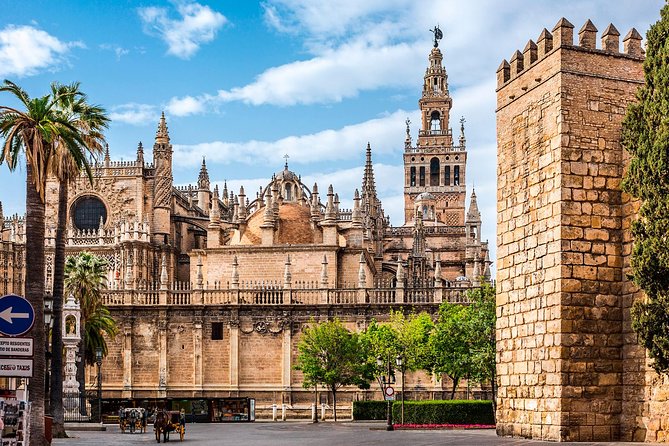 1198: Califado Almóada
Sevilha é engrandecida pelos Almóadas e torna-se a nova capital. 
A torre sineira, a Giralda tem 94 m de altura.
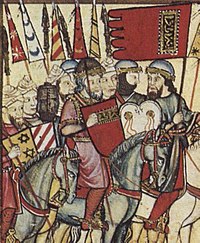 Início do século XIII (1232) surge dinastia nasrida:
Mohamed I é o chefe da dinastia nasrida e instala-se em Granada. 
Granada será a última capital de Al-Andalus. Foi o ponto final do esplendor cultural, económico e artístico muçulmano. 
A Alhambra é a joia do legado muçulmano na Península Ibérica.
Foi um palácio, fortaleza e cidade fechada de um sultão. 
Começou a ser construída no século IX.
É um dos monumentos mais visitados em Espanha.
Alhambra, Granada
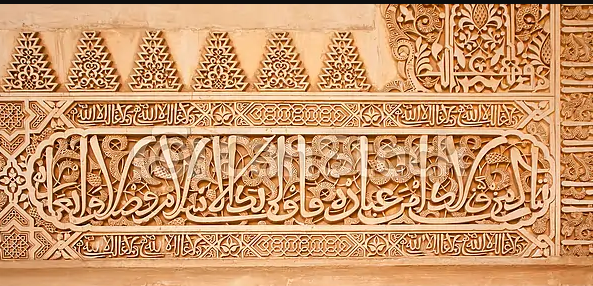 Trechos do Corão
Tem trechos do Corão escritos nas paredes e nas colunas. Estas inscrições árabes visavam proteger o local. A Alhambra teve um importante papel político e religioso.
Jardins do Generalife: um dos mais antigos do mundo
Pátio dos Leões
Patio Arrayanes
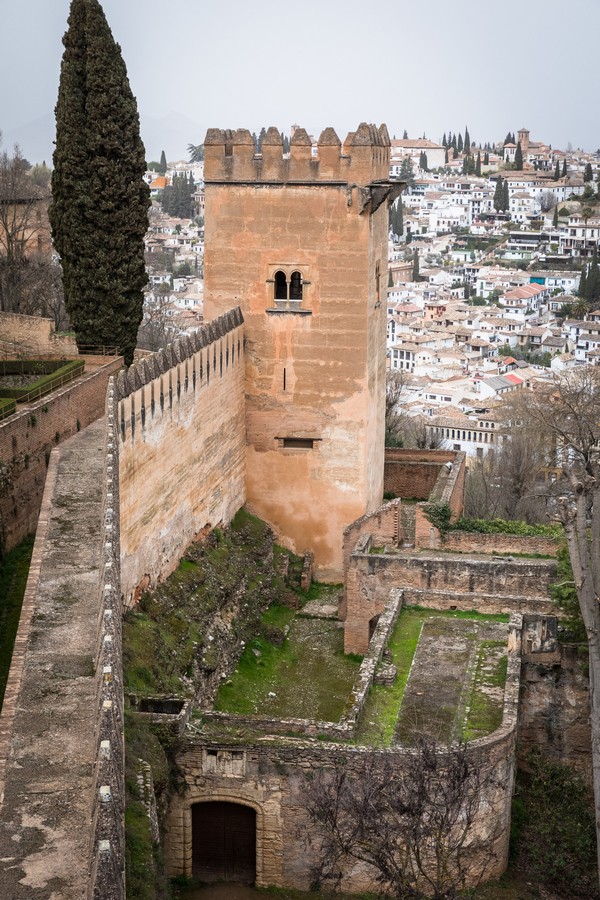 Mirador de S. Nicolás
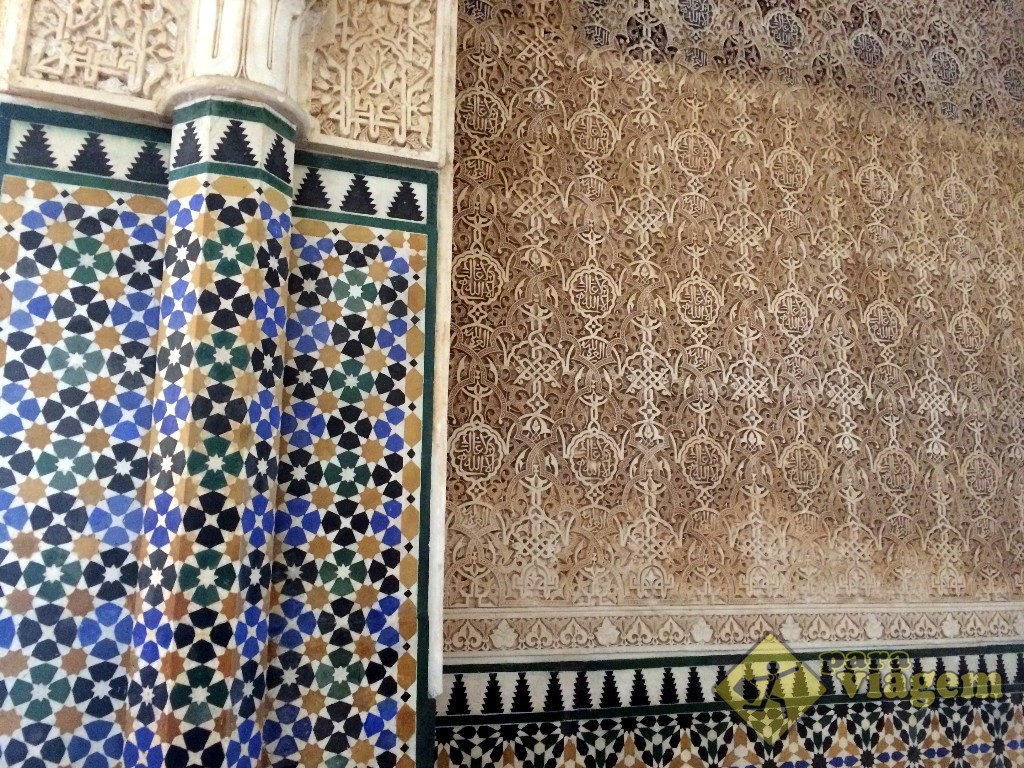 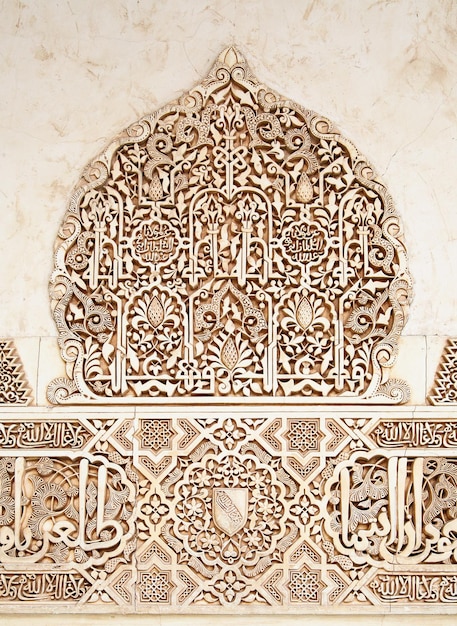 1492: fim do reino nasrida e da ocupação muçulmana na península ibérica
As tropas cristãs conquistam toda a Andaluzia. Os ataques demoraram cerca de dez anos. 
2 de janeiro de 1492, o último emir entrega a chave da fortaleza aos cristãos.
Presença muçulmana durou 800 anos.
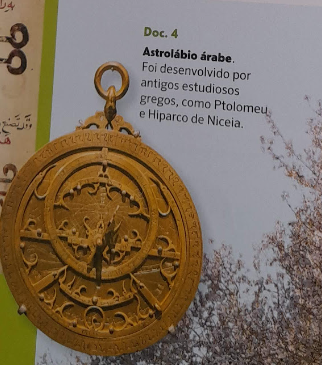 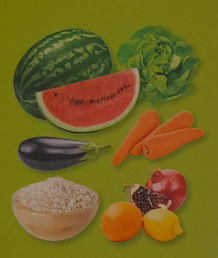 O legado muçulmano na Península Ibérica:
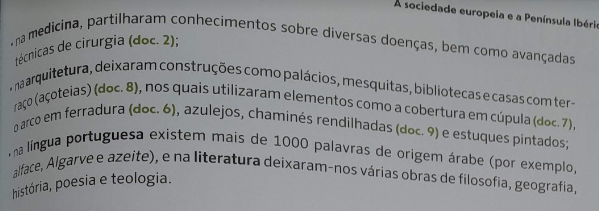 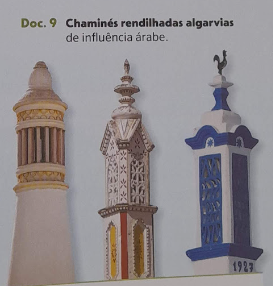 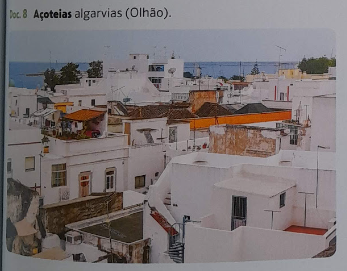 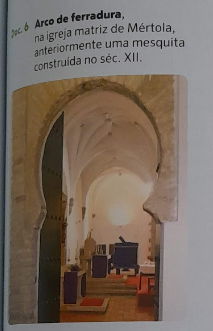 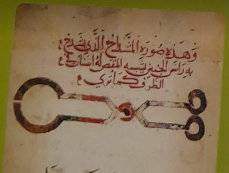 A organização dos pratos à refeição: entrada/sopa/carne ou peixe/sobremesa.
O uso de objetos de vidro e toalha de mesa.
A sopa de gaspacho, carne guisada, massas, arroz doce, mazapán, massa dos churros.
A comida take-away, para levar. 
Os jogos de mesa e dados:  xadrez 
O polo 
O flamenco 
O alambique: bebidas alcoólicas. 
O uso de cores consoante as estações do ano.  
O sistema de irrigação: gota a gota. 
O papel feito inicialmente com trapos. Levou ao aumento da produção de livros. 
As bebidas com flores: água de rosas, de laranjeira e de gerânio.
SABIAS QUE É MUÇULMANA…?
https://ensina.rtp.pt/artigo/mertola-a-heranca-arabe/
Vídeos:
 Granadahttps://www.youtube.com/watch?v=HlFYVjBRPoE Córdobahttps://www.youtube.com/watch?v=28bh6IL2INM